Юпитер
Шаинов Леонид
Планета Юпитер названа в честь древнеримского бога Юпитера
Юпитер - планета-гигант, самая большая планета Солнечной системы. Юпитер больше Земли в 11 раз
У Юпитера 67 спутников, 4 из них открыл Галилео Галилей
Юпитер тяжелее Земли в 318 раз, если любой предмет упадет на Юпитер, его расплющит собственный вес
День на Юпитере составляет всего 10 часов. Скорость его вращения огромна, поэтому любое пятно видно как полосу.
На Юпитере постоянно бушуют ураганы и бури. Самая известная постоянно существующая буря выглядит в телескоп как красное пятно и расположена в Южном полушарии Юпитера.
Если бы Юпитер был в 70 раз массивнее, он мог бы стать звездой.
Гигантская планета состоит преимущественно из газа и не имеет привычной нам твердой поверхности.
Масса Юпитера более, чем в два раза превышает суммарную массу всех планет Солнечной  системы
Масса Юпитера всего в 1000 раз меньше массы Солнца
Поверхность Юпитера не видна через его толстую атмосферу. Может быть когда-нибудь, когда люди придумают космические корабли, которые смогут долететь до Юпитера, мы узнаем, как выглядит его поверхность.
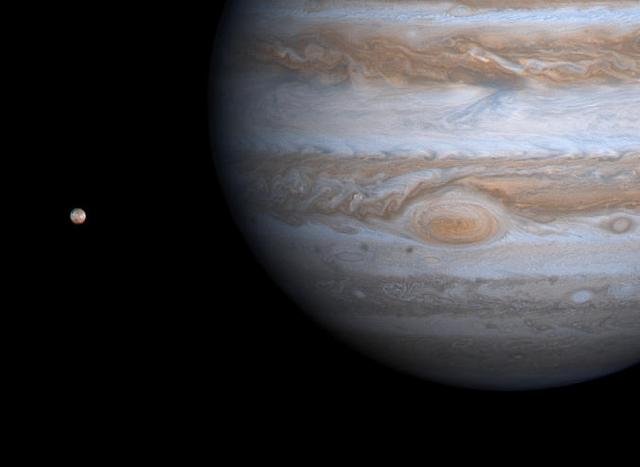 Спасибо за внимание!
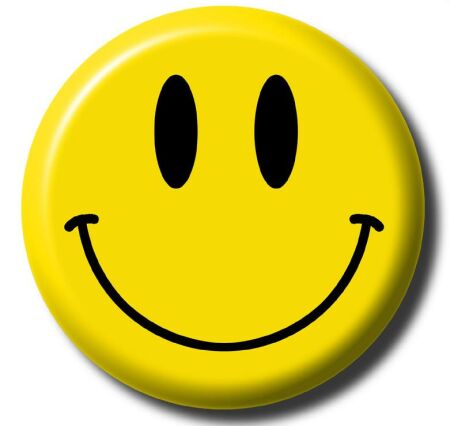